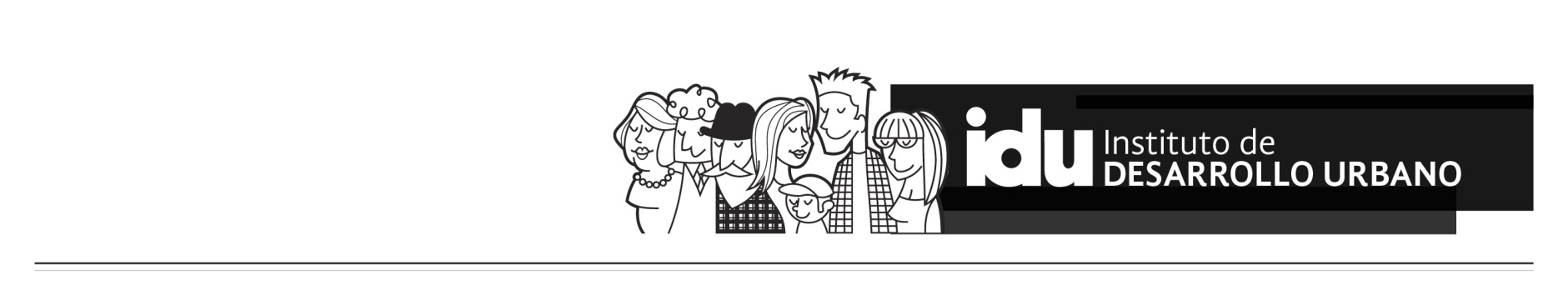 Cierre de
Comunicado: xxx   Fecha : xxxx     Localidad: xxx
Actas de vecindad
Escriba aquí el objeto del contrato resumido
Escriba aquí la dirección del frente o el sector
Con la finalización de las actividades de obra, el Instituto de Desarrollo Urbano –IDU- y el contratista encargado de esta obra xxxxxxxxx, están realizando el Cierre de Actas de Vecindad en los predios ubicados sobre el área de influencia:

Esta actividad consiste en la firma del Acta de Vecindad Inicial, por parte del propietario, en donde deja constancia que su predio no presentó afectación alguna por las obras terminadas. Y se registran las condiciones de su predio una vez finalizadas las mismas. 
Los profesionales debidamente identificados del Área Técnica y Social del Contratista, acompañados por la firma interventora del contrato, visitarán su predio el día ________________.
Para adelantar la actividad se requiere la presencia de los propietarios, arrendatarios y/o encargados de los predios, así como su acompañamiento al momento de levantar el acta. 
Esta actividad no tiene ningún costo, ni requiere la entrega de documentos del predio.
En caso de no poder atender esta visita, comuníquese con nuestro Punto CREA.
Una vez cumplida la programación, y de no poder realizar esta actividad, el contratista procederá a cerrar el acta, con lo cual no habrá lugar a futuras reclamaciones.
Ingrese aquí el nombre de quienes harán las visitas
MAYOR INFORMACIÓN sobre el Contrato IDU No. xxxx  de xxx  en el  PUNTO CREA (Centro de Reunión, Encuentro y Atención):  
(escriba aquí la dirección)  Horario de atención: xxxxxxxxx  Teléfono: xxx  - Correo electrónico: xxxxxxxxxxxxxxxx
Contratista:  xxxxxx   Residente social: xxxxxxx    Interventoría: xxxxxxxx   Residente social: xxxxxxxx
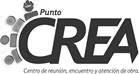 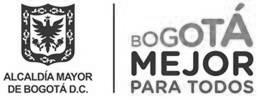 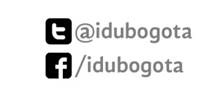 Atención al Ciudadano IDU: Calle 22 No. 6-27   
Tel: 3412214- 3387555
Línea gratuita: 018000910312
Correo electrónico: atnciudadano@idu.gov.co